Phaethon: a lightpath provisioning adapter for LightSoft
Charalampos	Andreou
June 2018
OCh and LightPath
OTN
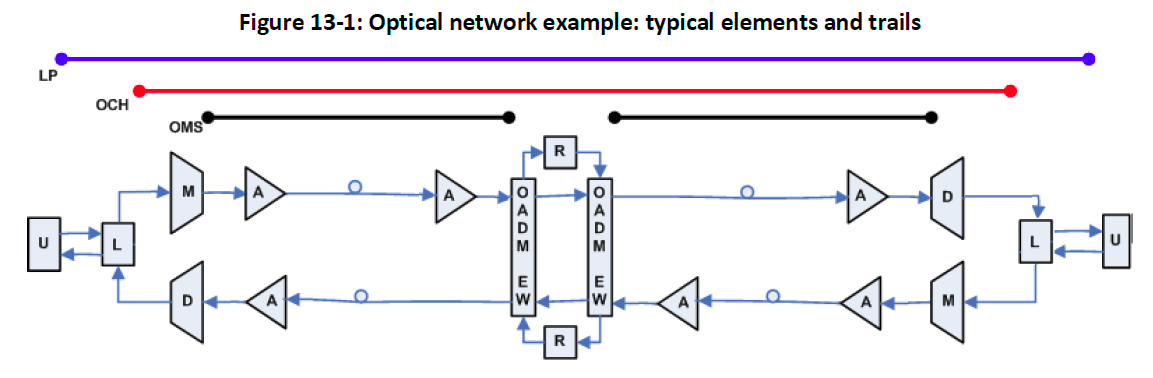 Reconfigurable Optical Add-Drop Multiplexer
Transponder
Filter
Lightpaths in the GRNET OSS/BSS stack
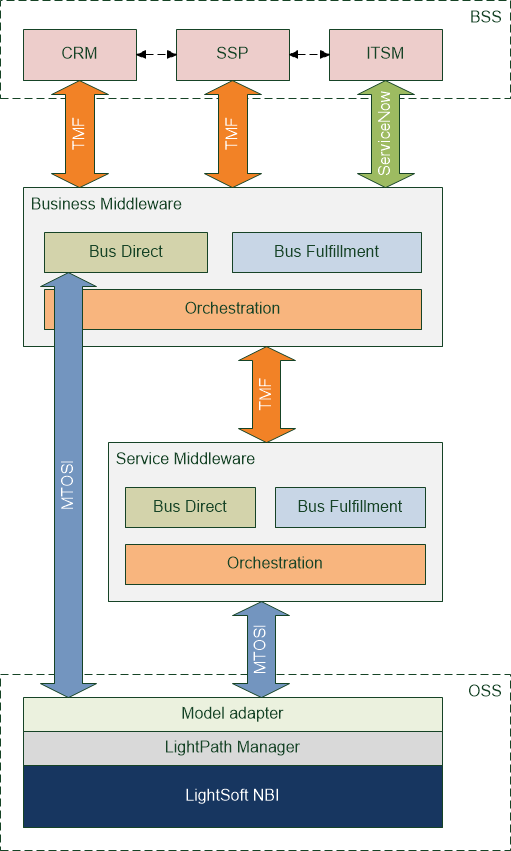 Lightpaths in the GRNET OSS/BSS stack
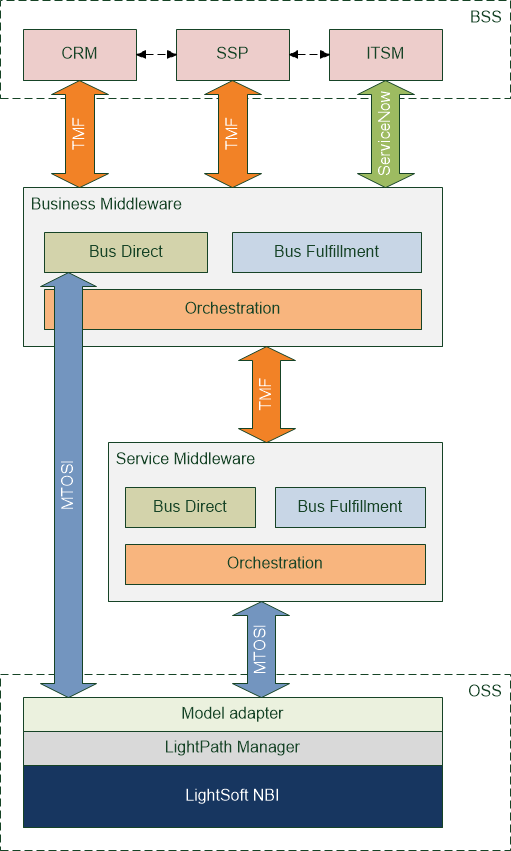 Phaethon
Provisioning sequence diagram
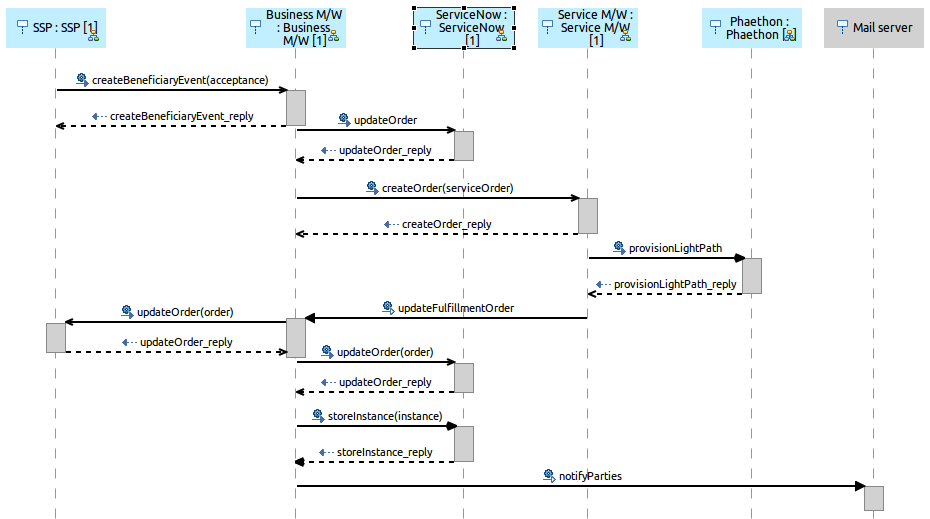 Phaethon
Adapter of the MTNM TMF-814 (NorthBound Interface) for LightSoft
Direct transformation of CORBA calls to HTTP Rest calls (JSON payload)
Complex requests - Operations extension (Phaethon manager)
Notification service
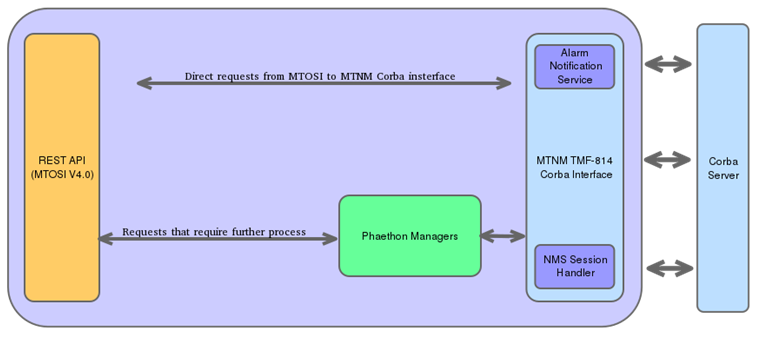 API Direct Requests (MTOSI v4.0)
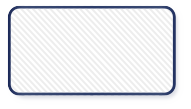 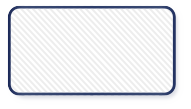 Connection Retrieval
Equipment Retrieval
getAllSubnetworkConnections: Retrieval of all SNCs of all subnetworks
getAllSubnetworkConnectionsWithTp: Retrieval of all SNCs that use specific termination points
getRoute: Retrieval routes for a specific SNC
getSubnetworkConnection: Retrieval of SNC with all associated details)
getAllEquipment: Retrieval of the equipment included in a managed element
getAllSupportingEquipment: Retrieval of equipment with PTP/FTP ή Matrix Flow Domain
getEquipment: Retrieval of details of equipment
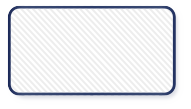 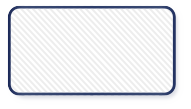 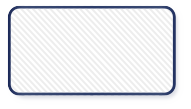 Managed Element
Multilayer Subnetwork Retrieval
Termination Point Control
getAllManagedElements: Retrieval of all managed Managed Elements under control of a specific ManagedElementMgr
getManagedElement: Retrieval of Managed Element with details
getContainingMultiLayerSubnetworkNames: Retrieve all names of MultiLayerSubnetwork
getContainingMultiLayerSubnetwork: Retrieve all MultiLayerSubnetworks
getAllTopLevelMultiLayerSubnetworks:  -  Retrieve all top level MultiLayerSubnetworks
setTerminationPointData: Modify the parameters of a termination point (Termination Point, CTP, PTP or FTP). Best effort process.
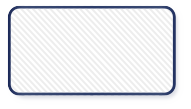 Termination Point  Retrieval
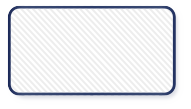 Topological Link Retrieval
getAllEdgePoints: Retrieve all Edge points – Termination points that are able to undertake a connection
getTerminationPoint: Retrieve a Termination point in detail.
getContainedCurrentTPNames: Created to managed produced exceptions (not served by the Corba server)
getContainedPotentialTPNames: Created to managed produced exceptions (not served by the Corba server)
getAllTopLevelTopologicalLinks 
getAllTopologicalLinks: Retrieve all topological links in the NMS.
getTopLevelTopologicalLink: Retrieve details of Topological Link
API Update Delete (MTOSI v4.0)
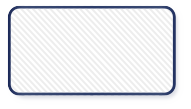 Termination Point Control
setTerminationPointData: Modify the parameters of a termination point (Termination Point, CTP, PTP or FTP). Best effort process.
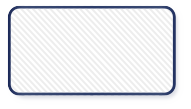 Topological Link Control
createTopologicalLink: Creation of a Topological Link
deleteTopologicalLink: Deletion of a Topological Link
API Ph_Managers calls
LSNExt_SpeificClientType is
      ODU2, ODU2E, 
      10GbE, 100GbE
LSNExt_LEUnit contains TR(Transponder)
Termination Point namecontains UME
All Termination Points
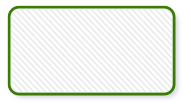 Managed Elements
All TPs
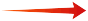 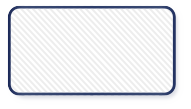 Termination Point Retrieval
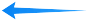 getAllConnectionlessPortTerminationPoints
getAllConnectionlessPortTerminationPointsForME
Used Termination Points
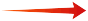 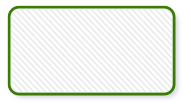 All Subnetwork Connections
Route
Route Endpoints
CrossConnections (aEnds-zEnds)
API Ph_Managers calls
Endpoint Compatibility Check(TunedFrequency, LSNExt_TunedFrequencyRx,LSNExt_FECOverhead, LSNExt_SpecificClientType)
checkValidSNC
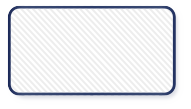 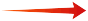 Connection Control
checkValidSubnetworkConnection
createAndActivateSubnetworkConnection
deactivateAndDeleteSubnetworkConnection
createAndActivateSubnetworkConnectionAtOnce
deactivateAndDeleteSubnetworkConnectionAtOnce
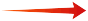 Endpoint Compatibility Check 
Endpoint Correction
createAndActivateSNC
Exception handling
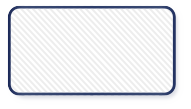 CORBA server exceptions
ProcessingFailureException (TMF 814)
Ph_ProcessingFailureException to analyze the exception towards Phaethon
IOEcxeption and UserException
Exception handling
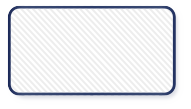 Internal Phaethon exceptions
TPCompatibilityException as a results of checkValidSNC or createAndActivateSNC
Ph_MultiLayerSubnetworkException  during the retrieval or creation of the SNC
RestExceptionHandler (towards BSS)
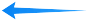 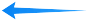 Notifications
NOTIFICATION_MODE
MANUAL_MODE, based on logical expressions
Configuration based on “alarming.properties”
Example
$type_name == 'NT_ALARM' and  $filterable_data(perceivedSeverity) == 5
PS_INDETERMINATE = 0 , PS_CRITICAL = 1, PS_MAJOR = 2, PS_MINOR = 3, PS_WARNING = 4, PS_CLEARED = 5;
$filterable_data(perceivedSeverity) <= 3
LightApp example: OCh related End points
How to get OCH related End points for some NE identified by its DN
HTTP command: GET
Type of service execution: Asynchronous
 URI example of synchronous execution
http://pogs:7001/LightApp/resources/topology/v1/OCH/endpoints?servicecategory=ECI_OCH&portrate=all&endpointstatus=available&neid=EMS~~ECI/EMS_STMS_9@@ManagedElement~~151
Main query parameters description:   portrate, serviceType, directionality, endpointstatus 
Example of operation execution output:
{"EMS~~ECI/EMS_STMS_9@@ManagedElement~~151": [2]
0:{
"element": "OTU2e-u2/3"
"slot": "Slot u2 (TR10_4)"
"port": "OTU2e-u2/3"
"numberOfTunableFrequencies": 88
"frequencySpacing": "DWDM_50"
"wdmMode": "DWDM"
"txChannelFrequency": 192.2
"rxChannelFrequency": 192.2
"supportedFEC": "FEC"
"tunable": true
"dn": "EMS~~ECI/EMS_STMS_9@@ManagedElement~~151@@PTP~~port-u2/3"
"rate": "OTU2"
}
Possible values of frequencySpacing
CWDM
DWDM_50
DWDM_100
DWDM_1000
 
 
Possible values of wdmMode
CWDM
DWDM
Thank you
bcand@di.uoa.gr
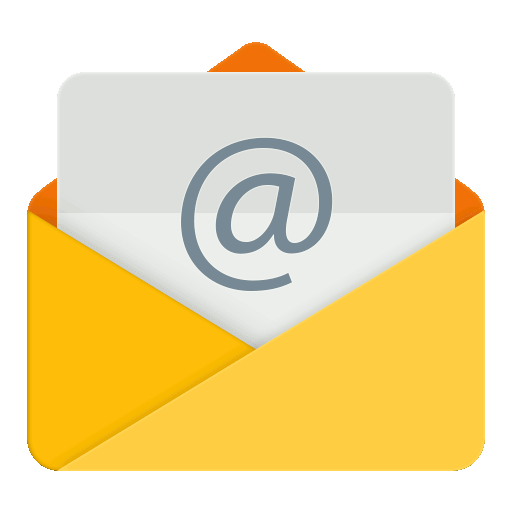 Automated Service creation between NREN Domains
Jonathan Homa
Director, Portfolio Marketing
TNC18, Trondheim, June 2018
Local service orchestration
Business and Service Orchestration
Starting point:
You have successfully implemented SDN+NFV service orchestration within your NREN domain
You can now bring up new services in minutes, like E-line service shown
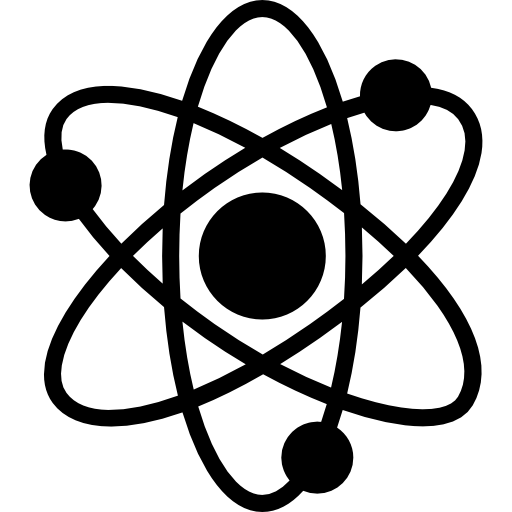 E-line service
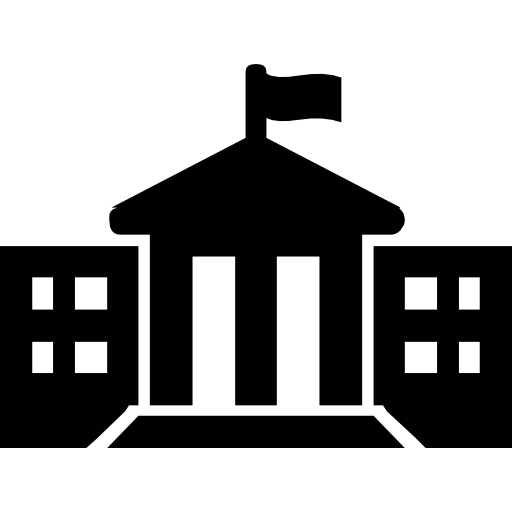 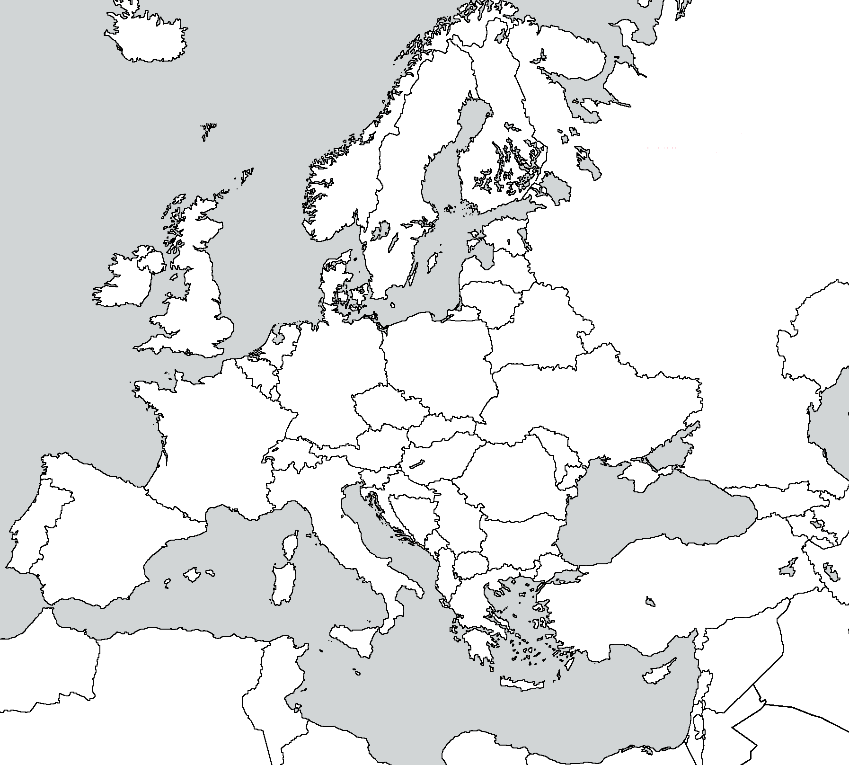 challenge
How do you extend this service creation agility between NREN domains
Any-to-any connectivity
Rapidly
Even for short duration use
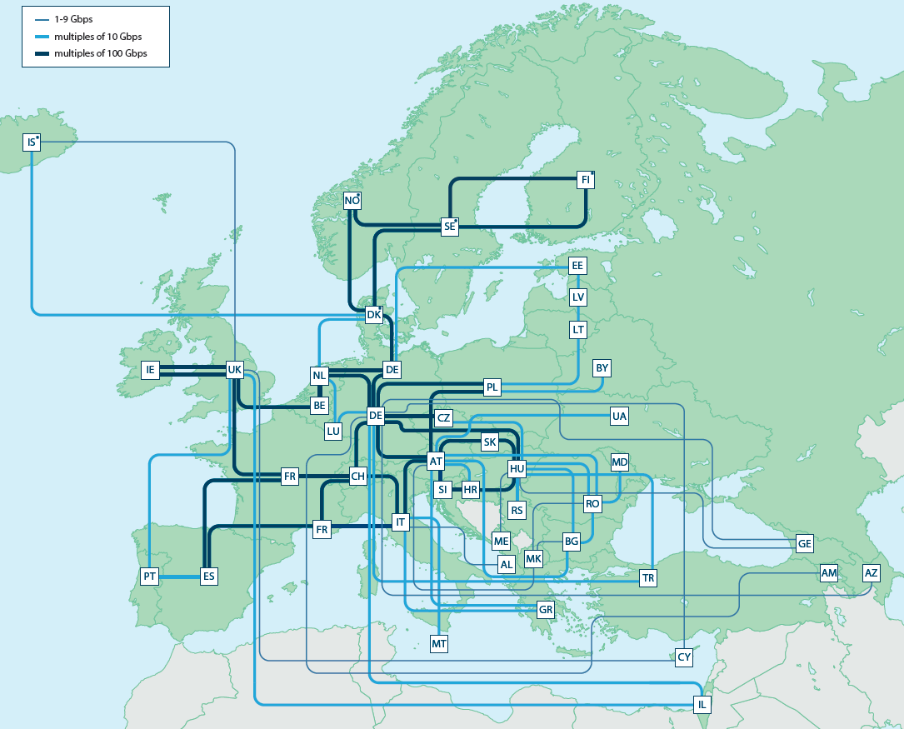 Physical Connectivity not an issue
Leveraging GEANT’s network (in Europe at least)
But still need to orchestrate services between NREN    domains
Inter-NREN Service orchestration
Business and Service Orchestration
Business and Service Orchestration
Business and Service Orchestration
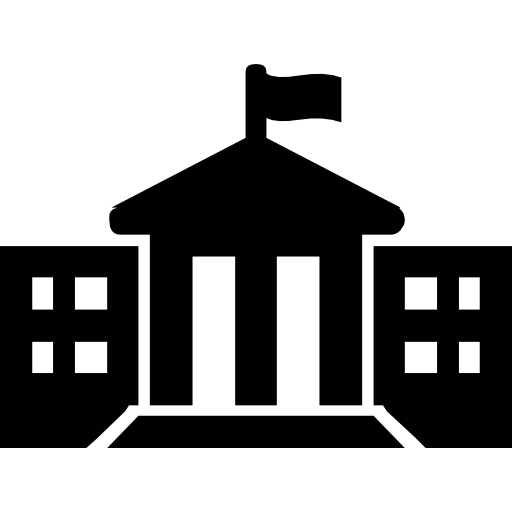 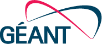 NREN 1
NREN 2
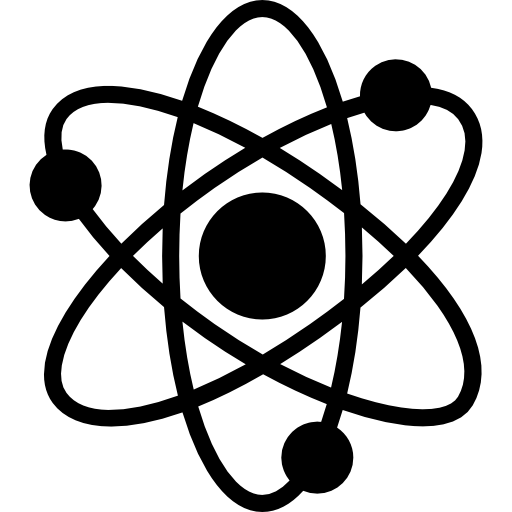 ENNI
UNI
ENNI
UNI
Orchestrated E2E E-Line Service
MEF 3.0 solution framework
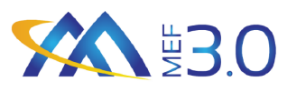 Was launched in November 2017
The MEF 3.0 Services Framework
A traditional services framework
Defining, delivering, and certifying agile, assured, and orchestrated services
Across a global ecosystem of automated networks
Services
LSO  APIs
Certification
Community
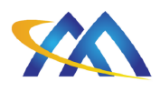 MEF 3.0 Lifecycle service orchestration (LSO) Reference Architecture
SP #2 Domain
Customer Domain
SP #1 Domain
Business Applications
Business Applications
CANTATA
(CUS:BUS)
SONATA
(BUS:BUS)
Customer
Application
Coordinator
LEGATO
(BUS:SOF)
LEGATO
(BUS:SOF)
INTERLUDE
(SOF:SOF)
ALEGRO
(CUS:SOF)
Service Orchestration Functionality
Service Orchestration Functionality
PRESTO
(SOF:ICM)
PRESTO
(SOF:ICM)
Infrastructure Control and Management
Infrastructure Control and Management
CUS: Customer Application Coordinator
BUS: Business Application
SOF: Service Orchestration Functionality
ICM: Infrastructure Control and Management
ECM: Element Control and Management
ADAGIO
(ICM:ECM)
ADAGIO
(ICM:ECM)
Element Control and Management
Element Control and Management
Network Infrastructure
Network Infrastructure
ENNI
ECI LSO Innovation platform
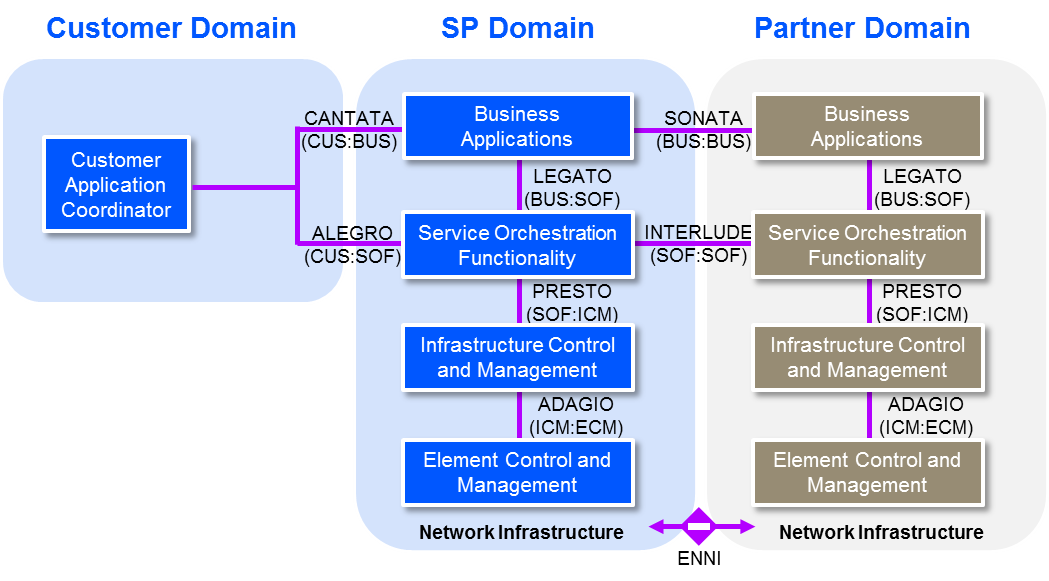 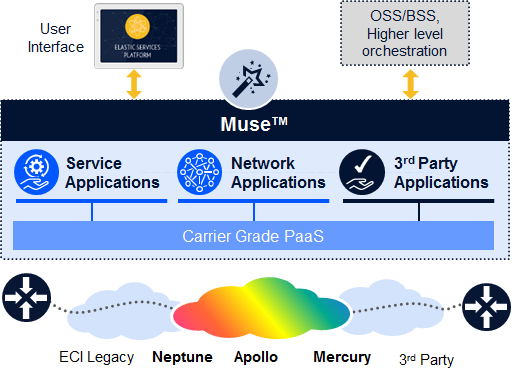 A subset of ECI’s Muse commercial PaaS, which provides a distributed cloud-native development and deployment environment for microservices applications
Plus microservices for the Sonata, Interlude and Presto interfaces
MEFNET: building “LSO use cases”
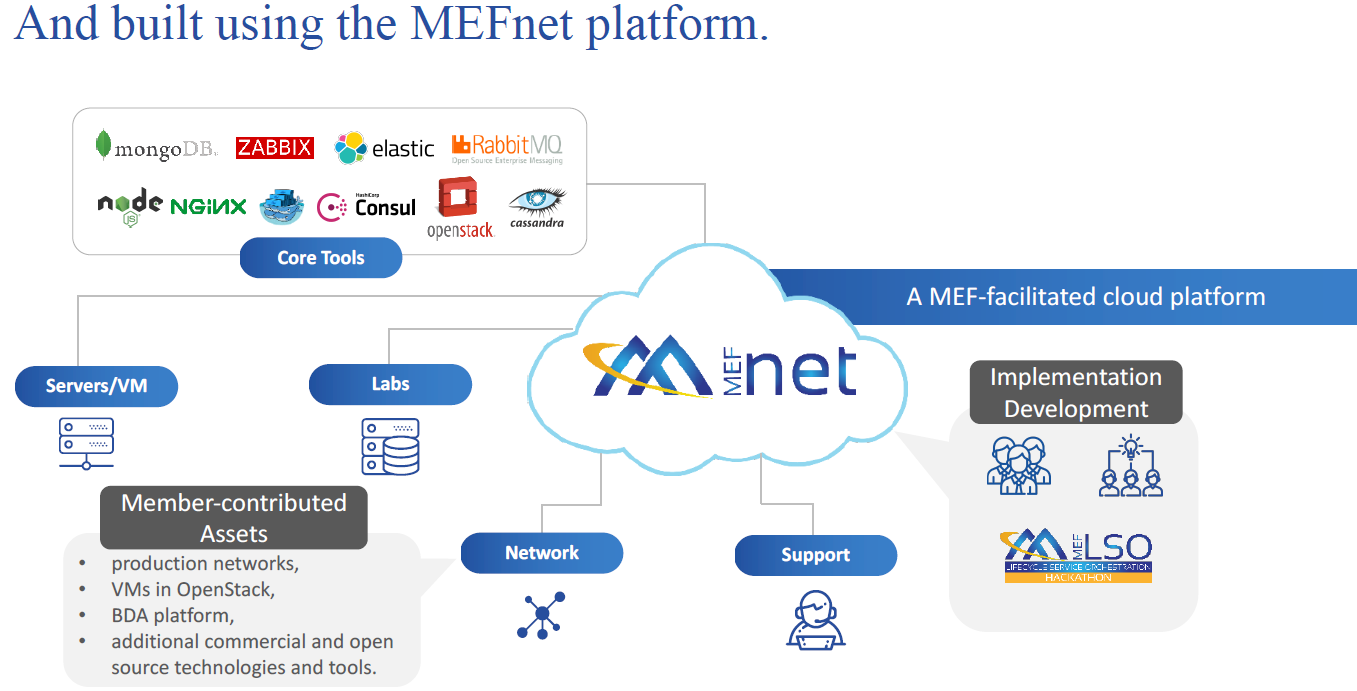 LSO Innovation Platform
ECI
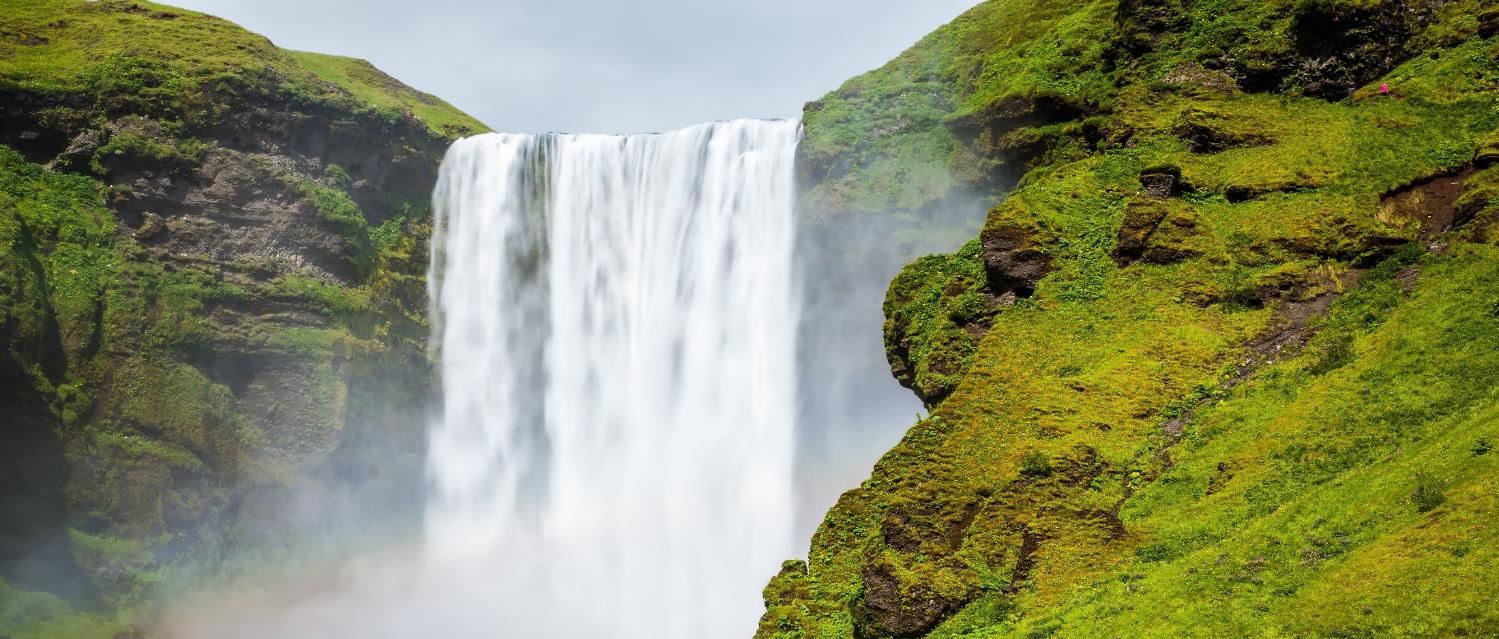 MEF 3.0 service fulfilment & activation (SF&A) implementation project
Reduce fulfilment and activation of a MEF 3.0 service spanning multiple operator domains
from
months
to
minutes
SF&A project
WHERE ECI FITS
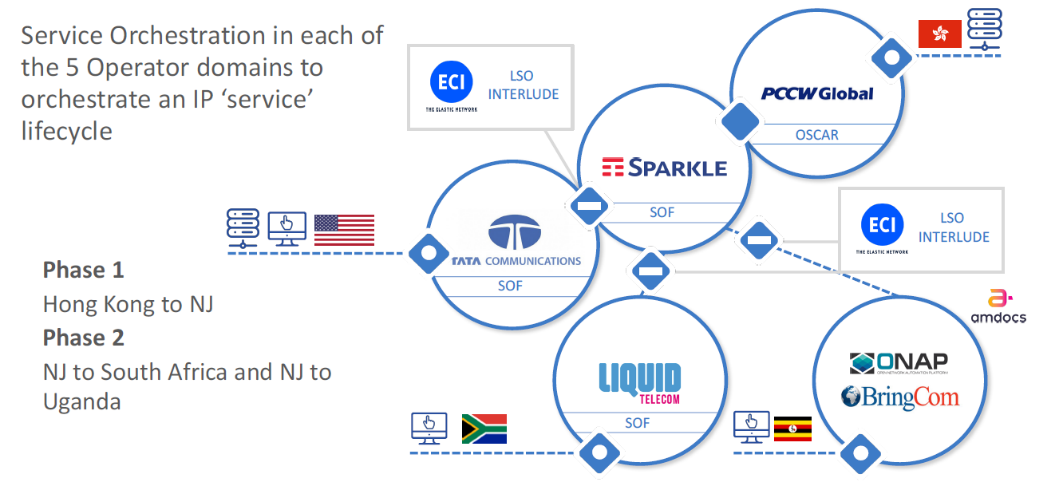 Service Orchestration in each of the 5 operator domains to orchestrate an IP ‘service’ lifecycle
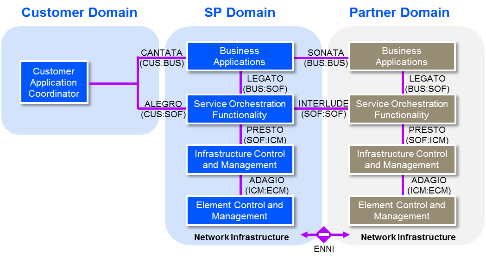 Phase 1
Hong Kong to NJ
Phase 2
NJ to South Africa and NJ to Uganda
Can also be used to connect NRENS
ECI’s LSO Innovation Platform, working through MEF, provides an ideal tool to explore automated service connectivity between NREN domains
LSO Innovation Platform
ECI
Business and Service Orchestration
Business and Service Orchestration
Business and Service Orchestration
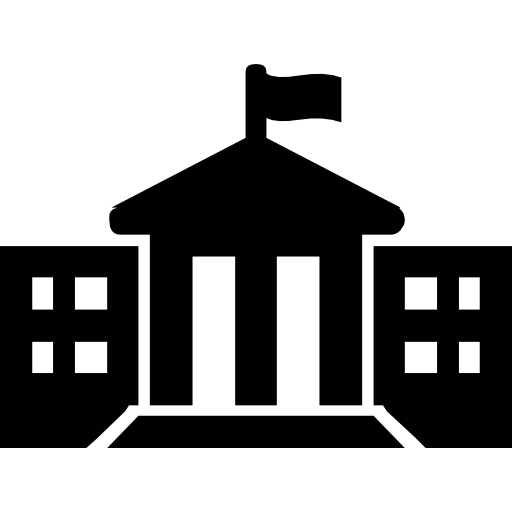 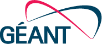 NREN 1
NREN 2
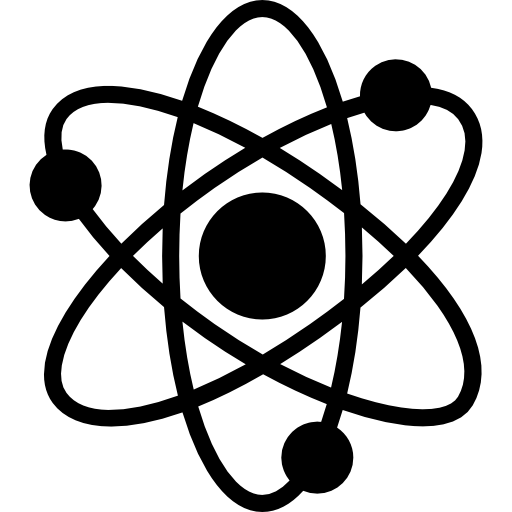 ENNI
UNI
ENNI
UNI
Orchestrated E2E E-Line Service
Thank YOU!
Please be sure to stop by booth #14 for further discussion.